Составитель:Воспитатель: МАДОУ - детский сад № 254 
Путинцева Ольга Николаевна
Использование современных технологий при взаимодействии педагог - родитель.
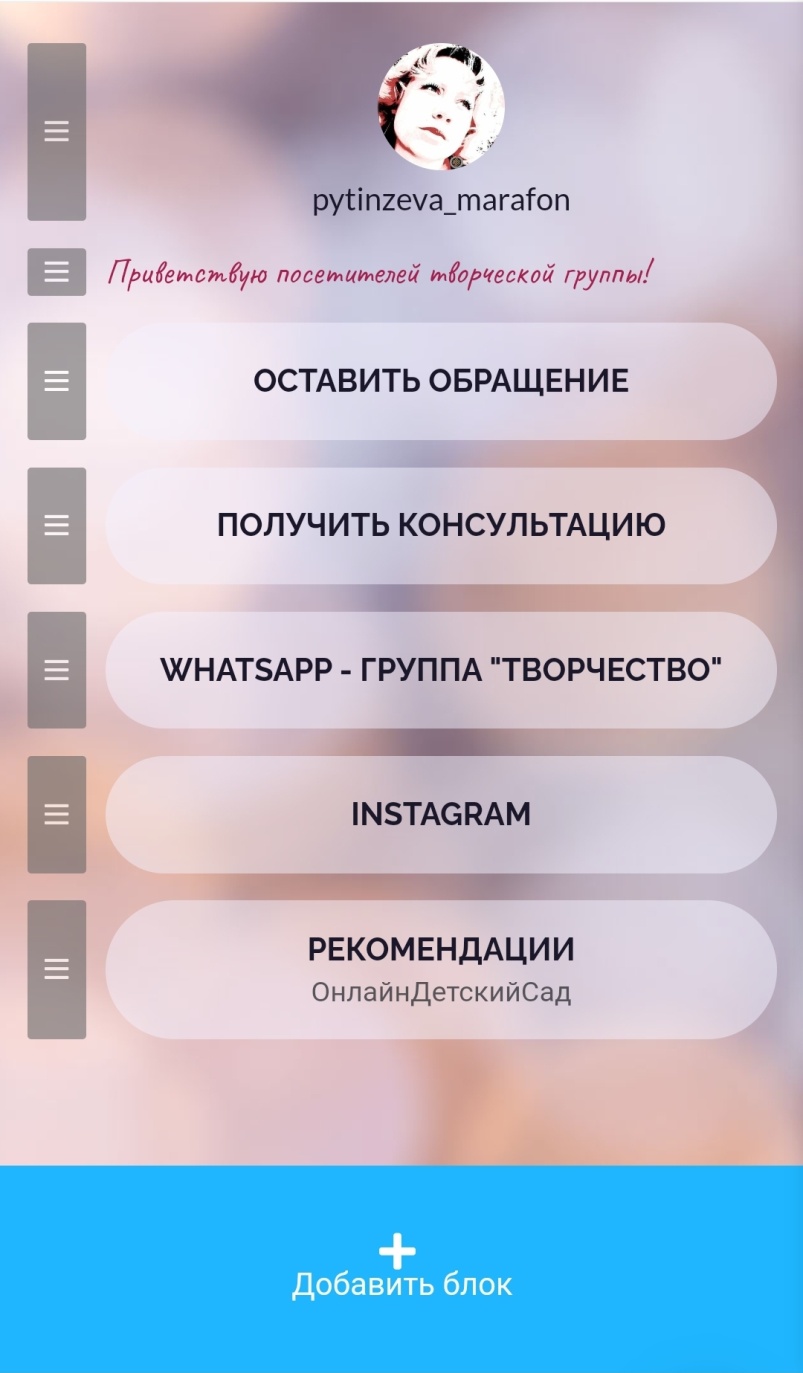 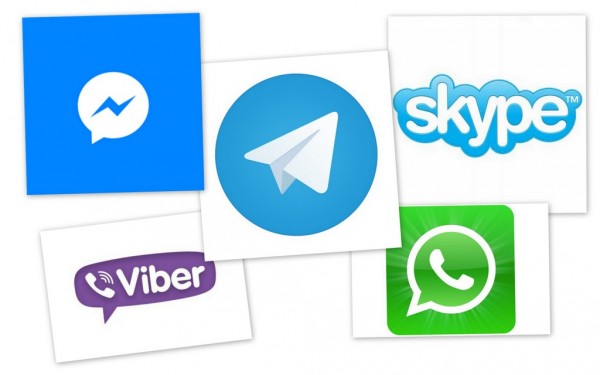